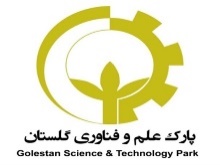 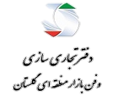 پروپوزال رفع نیاز فناورانه
آذرماه 1401
عنوان نیاز فناورانه:



سازمان/شرکت متقاضی نیاز فناوری:
نام شرکت/هسته فناور:
تلفن تماس:
آدرس ایمیل:
تاریخ تهیه:
معرفی تیم و شرح رزومه مختصرنام شرکت/هسته فناور:
مبانی علمی و فنی طرح
آیا تاکنون نمونه اولیه‌ یا آزمایشگاهی از طرح خود ساخته‌اید؟
(در صورت تائید لطفا تصاویر و فیلم و مستندات مربوطه را بارگزاری نمایید.)
آزمایش‌های عملکردی 
اگر بر روی نمونه اولیه یا نمونه آزمایشگاهی خود آزمون‌های استانداردی در جهت بررسی عملکرد انجام داده‌اید، و یا مجوز دریافت کرده اید
مشخصات عمومي و فني طرح
نتايج حاصل از اجراي طرح
مزیت‌های اصلی طرح پیشنهادی
هزینه های تقریبی اجرای طرح با ذکر جزئیات
برنامه عملیاتی طرح